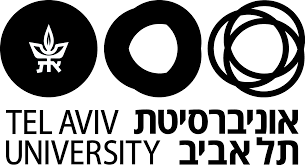 עד כמה כיתה הפוכה יכולה להיות מועילה ומספקת לחינוך מדעי בתיכון? מקרה-בוחן השוואתי
אפראח עאסי וד"ר ענת כהן 

 אוניברסיטת תל אביב 

כנס מיטל 2018
1
2
[Speaker Notes: הגדרת כיתה הפוכה]
כיתה הפוכה         מול         כיתה מסורתיתמה ההבדל ?!
3
רציונל
"לשחרר" את זמן השיעור בכיתה מהעברת תכנים, לטובת:
תרגול ופתרון בעיות ברמות גבוהות של חשיבה. 
עבודה בקבוצות קטנות של תלמידים.
מתן וסיפוק ליווי מודרך מהמורה בעת פתרון התרגילים.

לשלב את הטכנולוגיה בתהליך הוראה-למידה. למידה בסיוע המחשב   CAL.

להתקדם לעבר למידה במכוונות עצמית.

להתקדם לעבר למידה בקצב אישי.

להגביר אינטראקציה חברתית: מורה-תלמיד, ותלמיד-תלמיד.
4
[Speaker Notes: רציונל..כיתה הפוכה...בשביל מה?]
סקירה ספרותית
ממצאים שונים נמצאו בנוגע להשפעת הכיתה ההפוכה על הישגי התלמידים בהשוואה לכיתה המסורתית:
הישגים גבוהים יותר    (Thai et al., 2017; Peterson, 2016)
הישגים דומים     (Chen, 2016; Clark, 2015)
הישגים נמוכים יותר     (Gundlach et al., 2015) 
שביעות רצון כללית של הסטודנטים מגישת הכיתה ההפוכה נמצאה גבוהה יותר בהשוואה לכיתה המסורתית   (Peterson, 2016; Stockwell et al., 2015).
הכיתה ההפוכה עשויה להשפיע באופן חיובי על תפיסת המסוגלות העצמית של הסטודנטים (Thai et al., 2017 ).
נמצאה קורלציה חיובית בין תפיסת המסוגלות העצמית של התלמידים לבין מידת שביעות רצון כללית שלהם מגישת הכיתה ההפוכה (Chou, 2017) ולבין אינטראקציה חברתית (Shea & Bidjerano, 2010).
5
[Speaker Notes: סקירה ספרותית]
יתרונות של הכיתה ההפוכה לפי הספרות המחקרית
6
(Bergmann & Sams, 2012; Herreid & Schiller, 2013; Gilboy et al., 2015; Clark, 2015; Chen, 2016)
[Speaker Notes: יתרונות של הכיתה ההפוכה לפי הספרות המחקרית]
אזור ההתפתחות הקרובה של ויגוצקי  ZPD  Zone of Proximal Development
7
(Vygotsky, 1978)
[Speaker Notes: התיאוריה  החברתית-תרבותית של ויגוצקי מניחה שהתפתחות קוגניטיבית היא תהליך הנמשך כל החיים. 
למידה והתפתחות הן תהליכים חברתיים במהותם המתרחשים בעיקר על ידי אינטראקציה חברתית, שמתרחשת תמיד בתוך קונטקסט תרבותי מסוים המספק משמעות. 
לתיאוריה של ויגוצקי יש משמעות בחינוך, היא שמה דגש מרכזי על אינטראקציות חברתיות: מורה-תלמיד, תלמיד-תלמיד. וגם ,דגש על תפקיד המורה כמתווך ומנחה. 
תיאוריה זו רואה חשיבות גדולה למתן משימות בתוך איזור ההתפתחות הקרובה ZPD. בנוסף, העברת האחריות ללומד עם התפתחות היכולת במשימה. ויגוצקי טוען שכדי לקבוע מה מידת האינטליגנציה של התלמיד לא צריך לבחון אותו מה הוא יודע, אלא עדיף לבחון מה יכולותיו לפתור בעיות באופן עצמאי ומה יכולותיו לפתור את הבעיות בסיועו של מבוגר,  וזו בעצם המשמעות של איזור ההתפתחות הקרובה. מה שהתלמיד יודע היום לבצע בסיועו של מבוגר או מדריך, בעתיד הוא ידע לעשות אותו בעצמו. (Vygotsky, 1978)]
חסרונות, חששות ואתגרים של הכיתה ההפוכה לפי הספרות המחקרית
Herreid & Schiller, 2013; Chen, 2016
8
אוכלוסיית המחקר
קבוצת ביקורת – כיתה מסורתית
22 תלמידים
קבוצת התערבות – כיתה הפוכה 
27 תלמידים
כיתה י"א
מגמת כימיה - 5 יח"ל
מבנית טעם של כימיה
מבחן בסוף יחידת הלימוד
כיתה י"א
מגמת כימיה - 5 יח"ל
מבנית טעם של כימיה
מבחן בסוף יחידת הלימוד
9
שאלות המחקר
1. איך משפיעה גישת הכיתה ההפוכה בהשוואה לכיתה המסורתית על:
מידת שילוב עבודה בקבוצות בכיתה?
אינטראקציה חברתית בתוך הכיתה תלמיד-תלמיד, תלמיד-מורה?
הישגים של התלמידים?

2. מהי מידת שביעות הרצון הכללית של התלמידים מגישת הכיתה ההפוכה?

3. האם יש קשרים בין המשתנים שנבדקו, כולל מסוגלות עצמית, ומה הם?
10
תיאור יחידת ההתערבות על ציר זמן ההוראהבמשך 5 שבועות
כל שבוע כלל:
11
שיקולים חשובים שנלקחו בחשבון בעת פיתוח יחידת ההתערבות
חלק מהשיקולים הנ"ל הופיעו בהמלצות החוקרים לו והיו
  (Lo & Hew, 2017)
12
המתודולוגיה
המחקר שילב:
שיטה כמותית - שאלון אנונימי, מסוג לייקרט סולם 1-5.
שיטה איכותנית - רפלקציה כתובה עם שם כמשוב על גישת הכיתה ההפוכה לקבוצת ההתערבות.

השאלון כלל 4 חלקים:
שאלון תפיסת המסוגלות העצמית                        0.97=α       (לשתי הקבוצות)
שאלון שילוב עבודה בקבוצות                             0.949=α      (לשתי הקבוצות)
שאלון אינטראקציה חברתית                             α=0.892     (לשתי הקבוצות)
שאלון שביעות רצון                                             0.907=α      (לקבוצת ההתערבות)
13
ממצאים ניתוח כמותי לשאלון
14
ממצאים – שאלון
15
16
קורלציות – מבחן פירסון Pearson
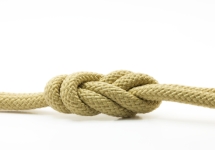 מסוגלות עצמית
אינטראקציה חברתית
r=0.706,  p<0.01
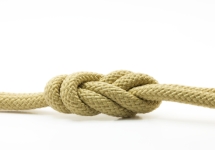 מידת שילוב עבודה 
בקבוצות בכיתה
אינטראקציה חברתית
r = 0.669 , p<0.01
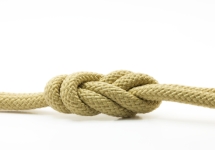 שביעות רצון כללית של התלמידים מגישת הכיתה ההפוכה
מסוגלות עצמית
r=0.367, p>0.05
17
ממצאים ניתוח הרפלקציה - המשוב המילולי של התלמידים
18
[Speaker Notes: המשוב המילולי שנכתב על ידי התלמידים קודד לקודים, ונעשתה לו קטגוריזציה ל 5 קטגוריות.]
קטגוריה (1) – יתרונות הכיתה ההפוכה באופן כללי
 
שיטה חווייתית ומהנה. 70%
שיטה שמפתחת מיומנויות לומד עצמאי. 63%
שיטת לימוד חדשנית ושונה. 63%
שיטה מחזירה את האחריות ללומד. 59%
אהבתי את השיטה 48%
פרויקט יעיל. 48%
שיטת למידה אקדמאית מכינה לאוניברסיטה. 33%
שיטה מוצלחת. 30%
שיטה בעלת מטרות ומשמעות 22%
שיטה שמפתחת ביטחון עצמי 19%
19
ממצאים: משוב מילולי קטגוריות 2,3,4,5
למידה פנים מול פנים
עבודה בקבוצות קטנות
למידה מרחוק
למידה בעזרות סרטונים
20
המלצות התלמידיםכפי שעלה במשוב המילולי
מומלץ לפתוח פורום לדיון לתלמידים, שילווה את הלמידה מרחוק.

מומלץ ליישם גישה זו ב :
עוד נושאים ומקצועות
עוד תת נושאים בכימיה
21
תרומה של המחקר
תרומה תיאורטית – המחקר מוסיף לגוף הידע הקיים בנושא כיתה הפוכה במדעים לתלמידי תיכון.

תרמוה מעשית – המחקר אוסף מידע מילולי מהתלמידים אודות יתרונות וחסרונות של שני המרכיבים של הכיתה הפוכה.
22
מגבלות המחקר
מספר קטן של משתתפים בכל קבוצה

לא נבדקה מידת שביעות רצון כללית של התלמידים בקבוצת הביקורת

שתי הקבוצות למדו עם שתי מורות שונות
23
המלצות ליישום עתידי
שימוש במערכות  לניהול למידה לבקרה והשגחה LMS

ביצוע  בוחן קצר אחרי צפייה בסרטונים (מתוקשב / לא מתוקשב)

פתיחת פורום לדיון שמלווה את הלמידה מרחוק .

הוספת מצלמת וידאו למורה - בעת הקלטת הסרטונים לפיצוי על "חוסר קיום קשר עין עם המורה"
24
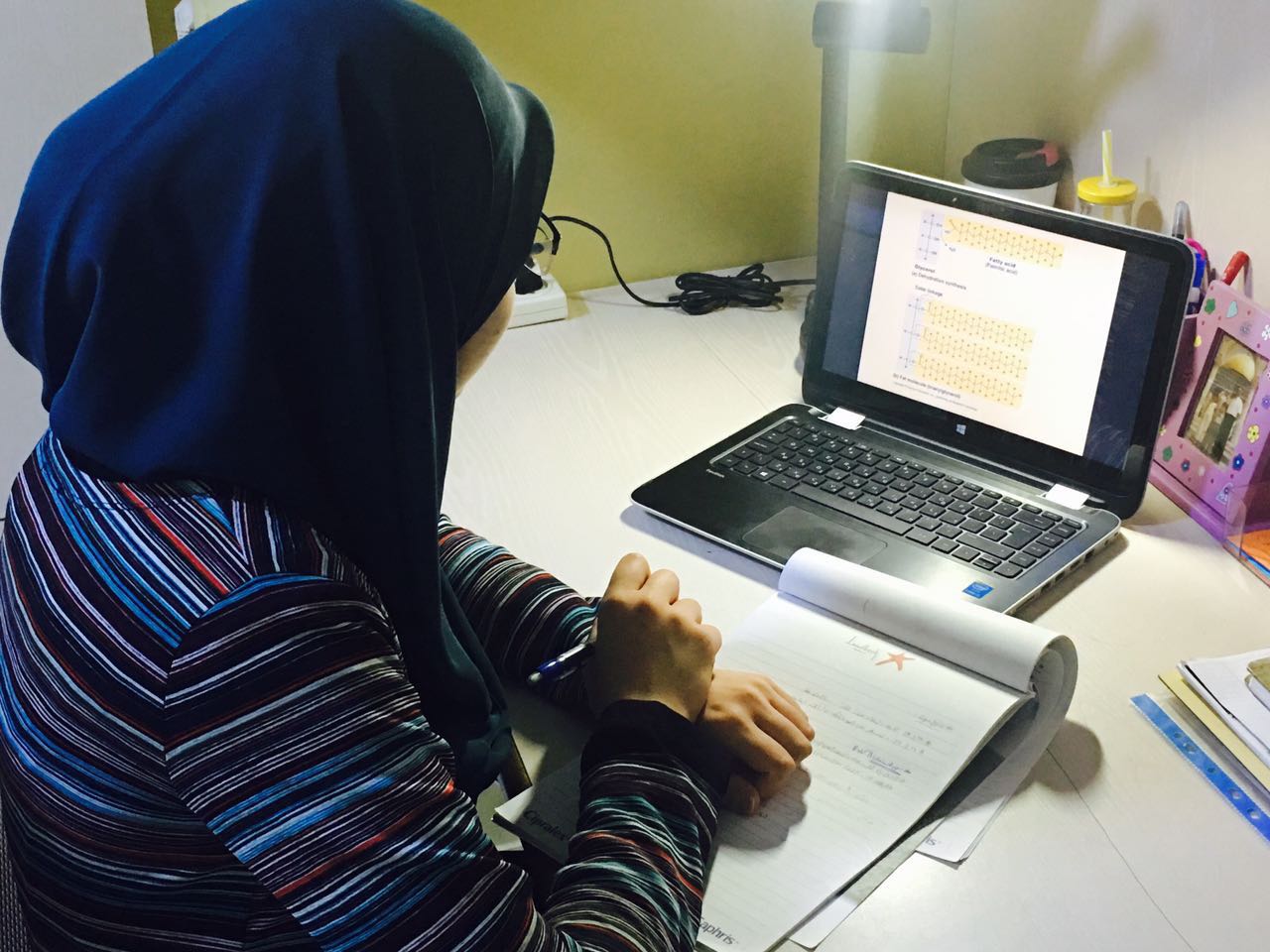 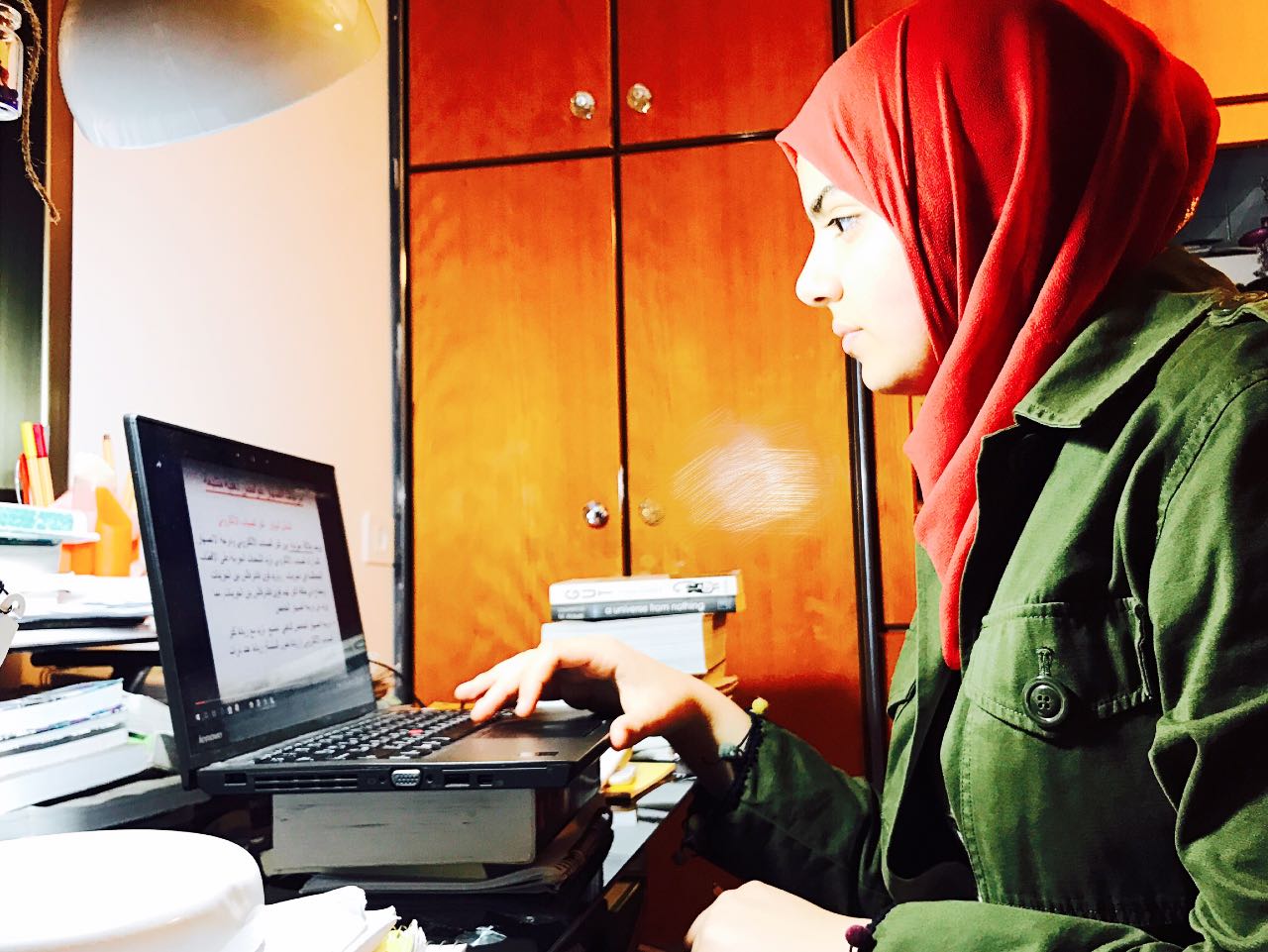 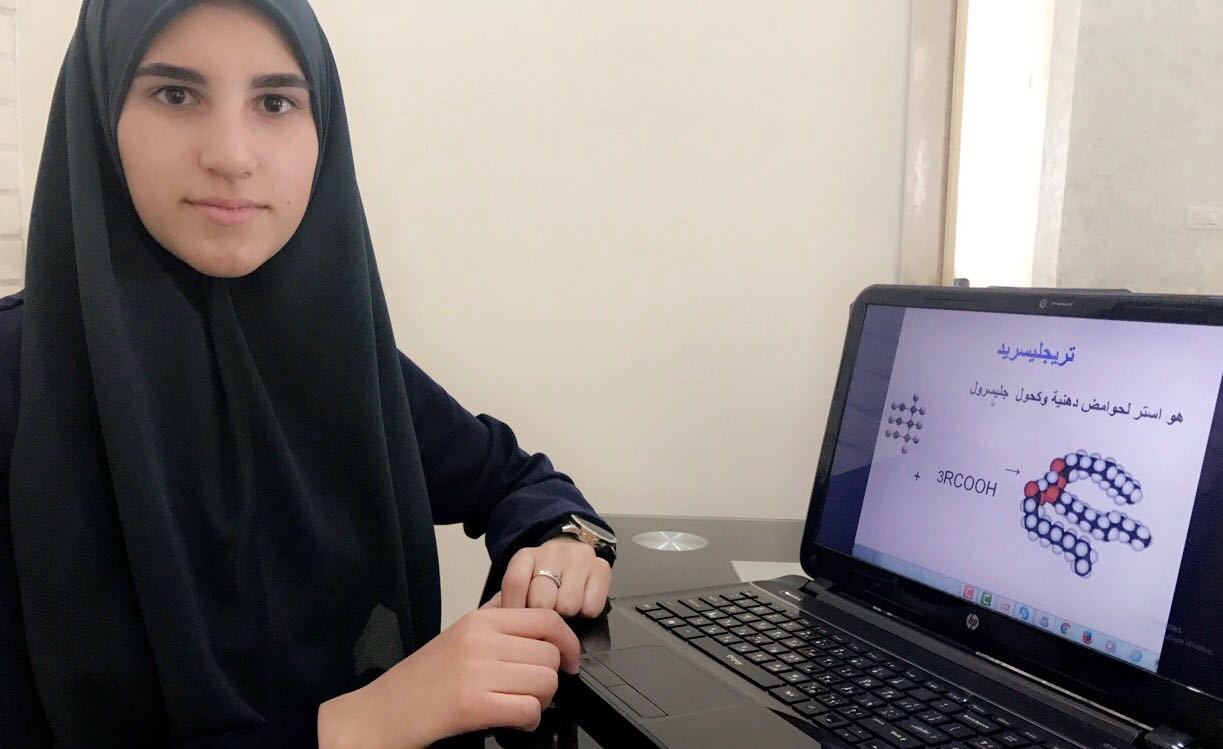 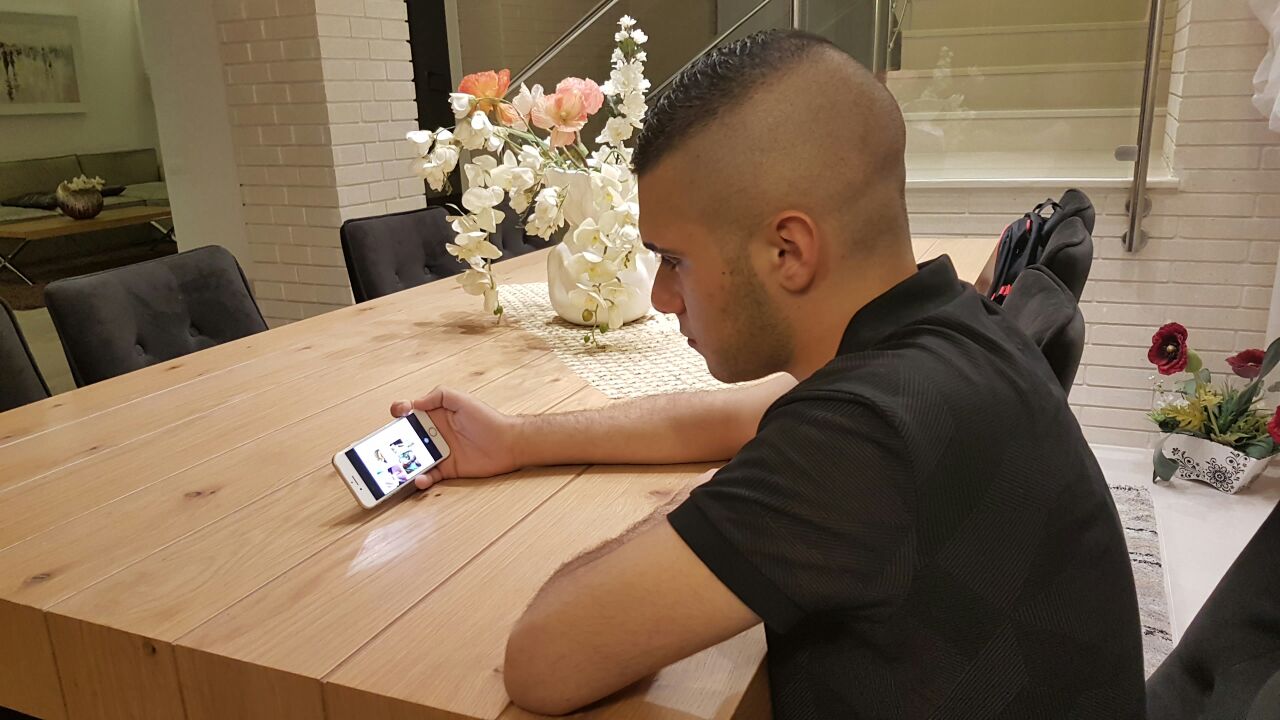 25
יוטיוב ...
קישור 1    סרטון - טעם של כימיה – כיתה י"א 

קישור  2     סרטון - רדיואקטיביות -  כיתות ט , י 

קישור 3    סרטון – הוראה מבוססת הקשר  - כיתה ז
26
תודה...
Afrah Assi
Afrah.assi@gmail.com


Dr.  Anat Cohen
anatco@tauex.tau.ac.il
27